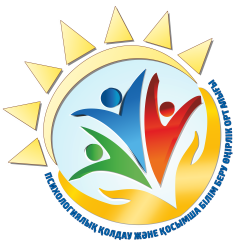 КГУ «РЕГИОНАЛЬНЫЙ ЦЕНТР ПСИХОЛОГИЧЕСКОЙ ПОДДЕРЖКИ 
И ДОПОЛНИТЕЛЬНОГО ОБРАЗОВАНИЯ» УПРАВЛЕНИЯ ОБРАЗОВАНИЯ АКИМАТА КОСТАНАЙСКОЙ ОБЛАСТИ
ПАМЯТКА 
«Как развить у подростка уверенность в себе?»
 (для родителей и педагогов)
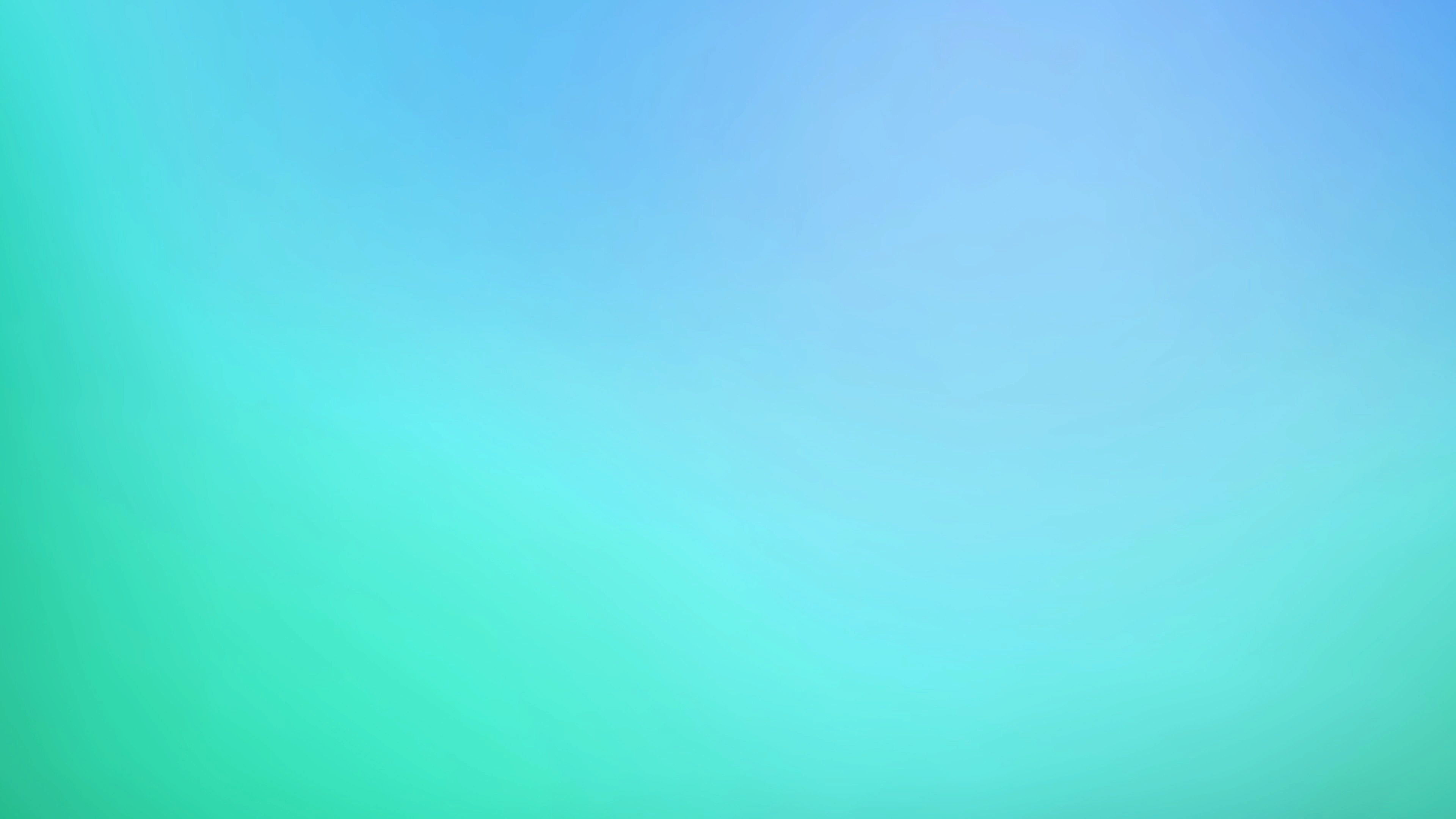 Подбадривайте подростка:
Уверенность появляется тогда, когда тебе говорят: «Я знаю, ты можешь это сделать! Ты это сделал!»
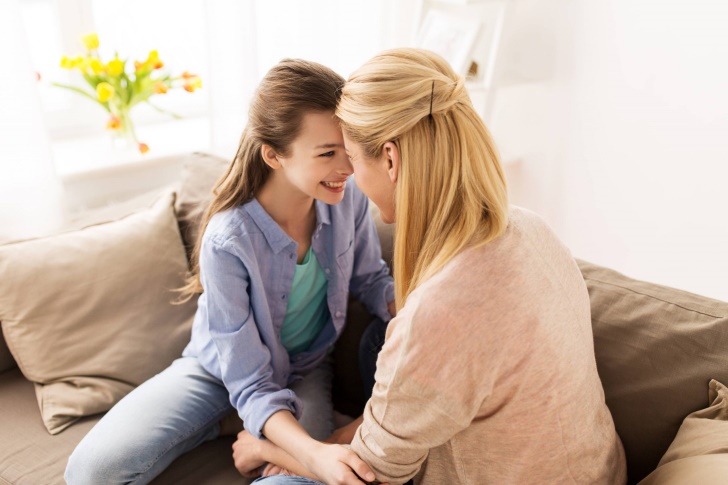 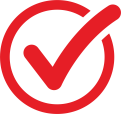 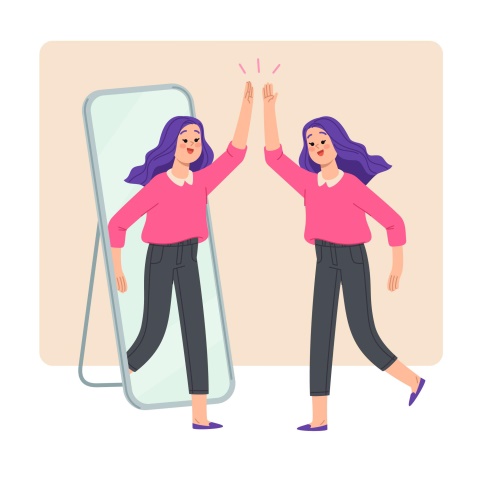 Позволяйте исследовать:
 подростки восхищаются теми, кто стремится познавать новое, преодолевать преграды и идут по их стопам
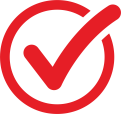 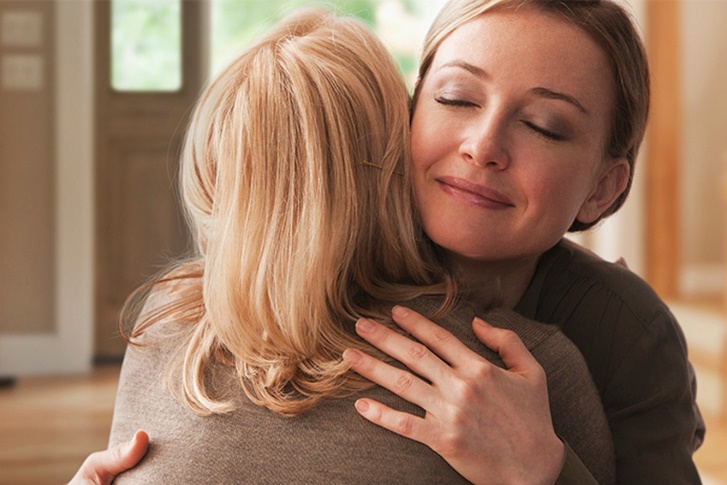 Настраивайтесь на успех:
Внушайте подростку, чтобы он думал не о препятствиях, а об успехе.
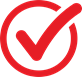 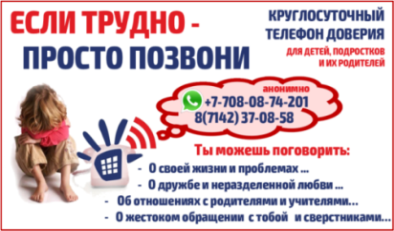 Выслушивайте подростка, когда они говорят о своей мечте. Поощряйте их мечты, какими бы далекими они вам не казались.
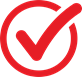 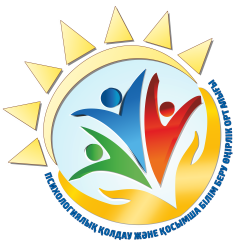 ҚОСТАНАЙ ОБЛЫСЫ ӘКІМДІГІ БІЛІМ БАСҚАРМАСЫНЫҢ «ПСИХОЛОГИЯЛЫҚ ҚОЛДАУ ЖӘНЕ ҚОСЫМША БІЛІМ БЕРУ ӨҢІРЛІК ОРТАЛЫҒЫ» КММ
ЖАДЫНАМА 
«Жасөспірімнің өзіне деген сенімділігін
 қалай дамытуға болады?»
(ата-аналар мен мұғалімдер үшін)
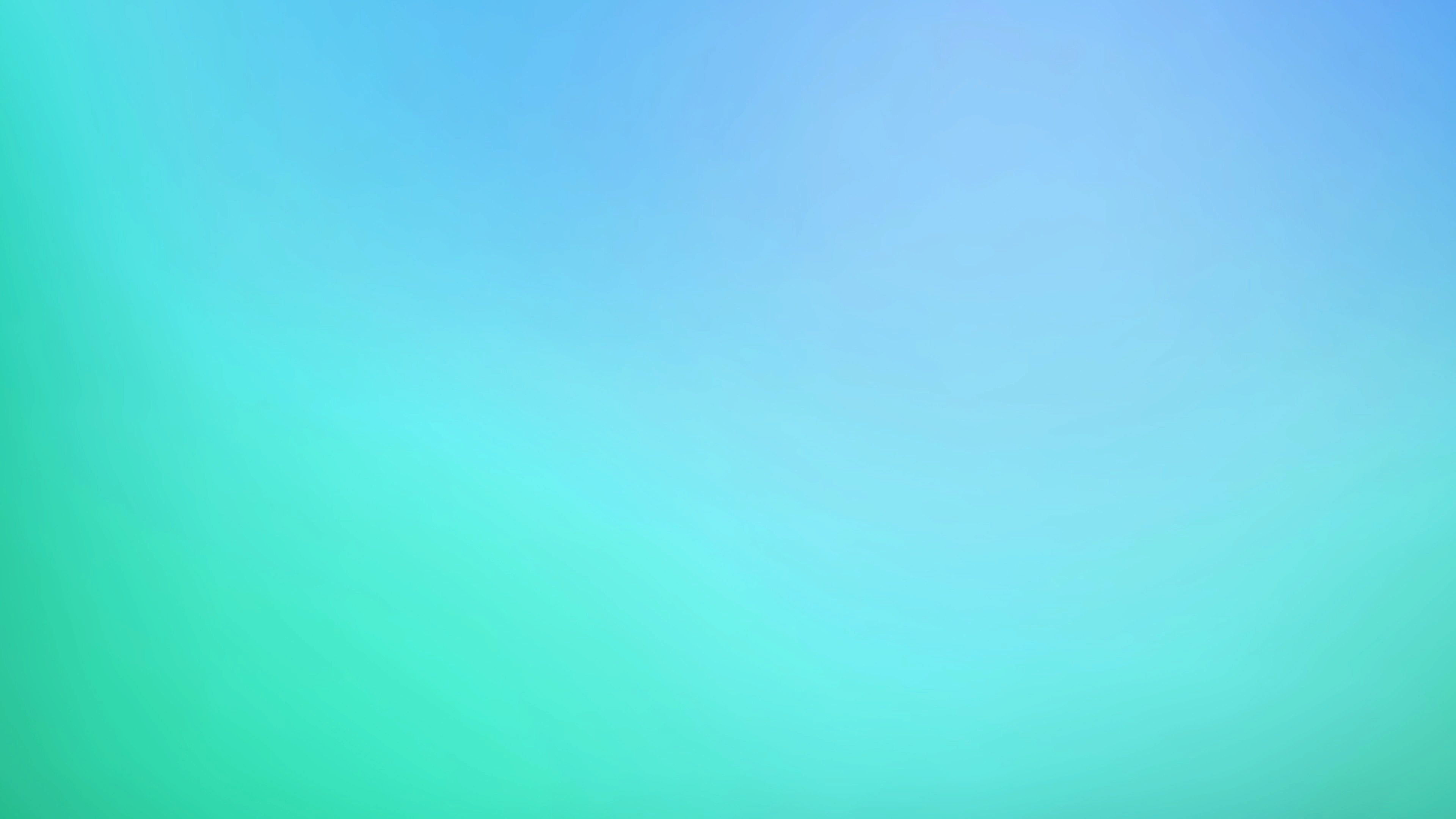 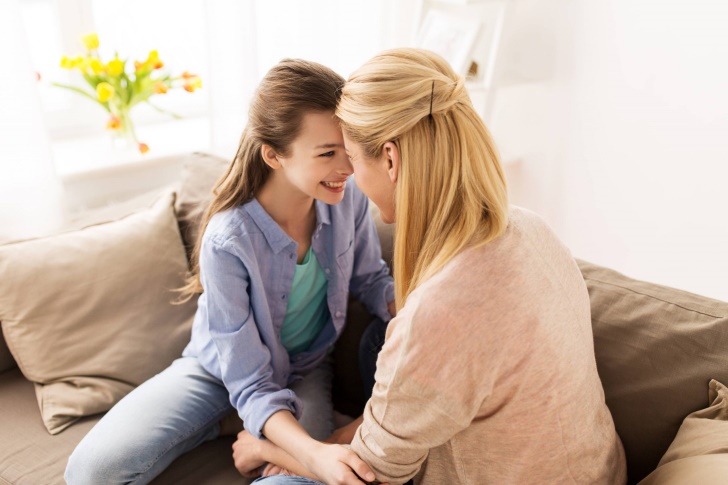 Жасөспірімді 
       жігерлендіріңіз: Сенімділік көрінеді, егер сіз: "Мен мұны істей алатыныңды білемін! Сен мұны істедің!»
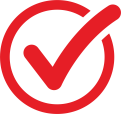 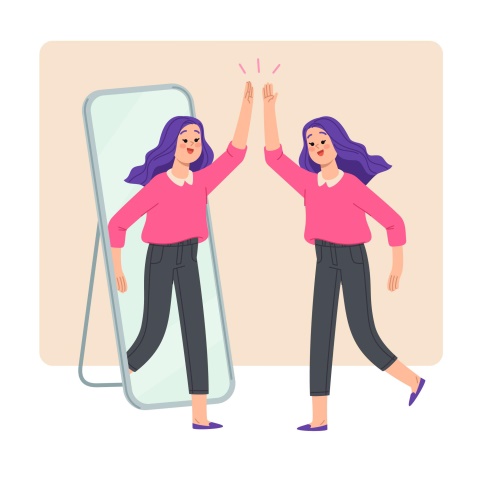 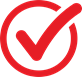 Зерттеуге рұқсат етіңіз: жасөспірімдер жаңа нәрселерді білуге, кедергілерді жеңуге және олардың ізімен жүруге ұмтылатындарға таңданады.
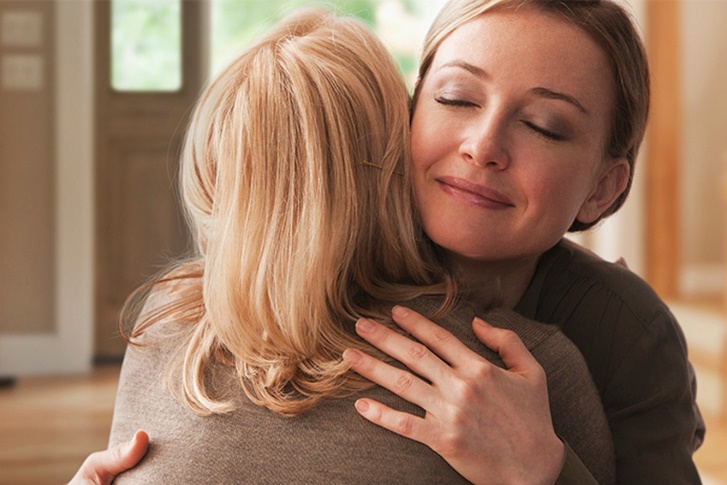 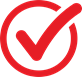 Жетістікке келтіріңіз:
Жасөспірімді кедергілер туралы емес, сәттілік туралы ойлауға шақырыңыз.
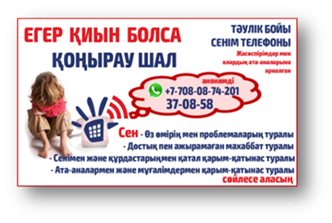 Олар өздерінің армандары туралы сөйлескен кезде жасөспірімді тыңдаңыз. Сізге қаншалықты алыс болса да, олардың армандарын көтермелеңіз.
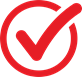